Toward More Efficient Accelerator Tuning with Deep Learning
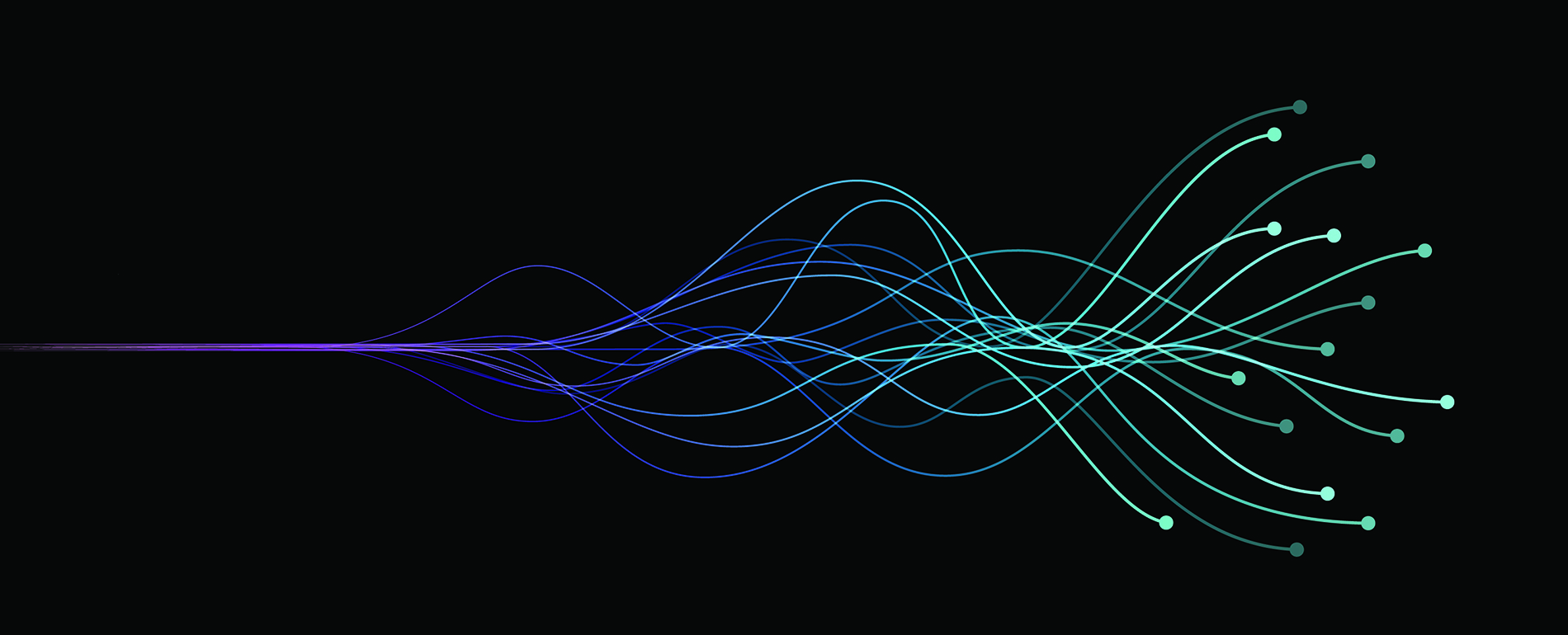 Chris Tennant | Jefferson Lab
Accelerator Reliability Workshop
Newport News, VA
October 16-21, 2022
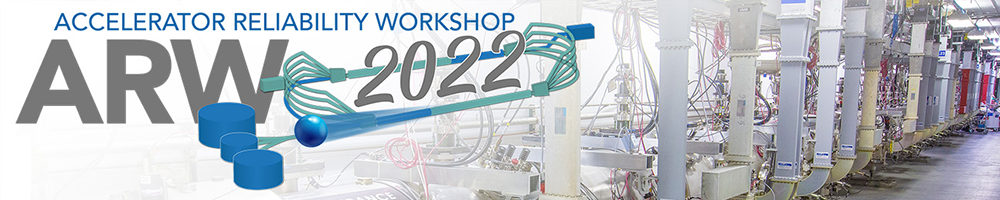 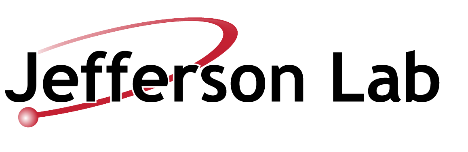 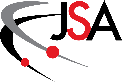 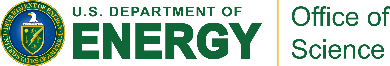 Outline
leverage deep learning on graph representations of a beamline in order to create a tool for improving the efficiency of beam tuning tasks
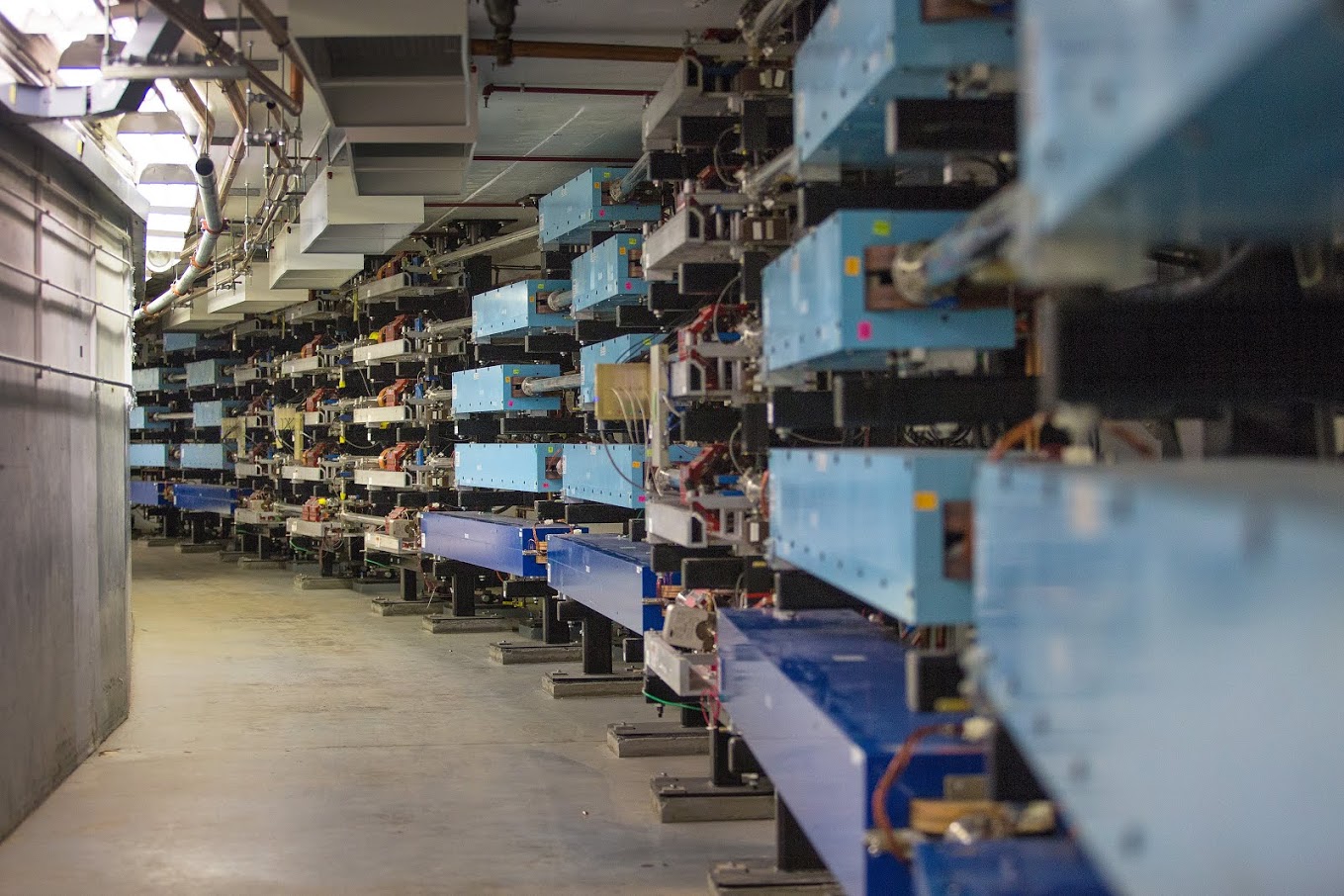 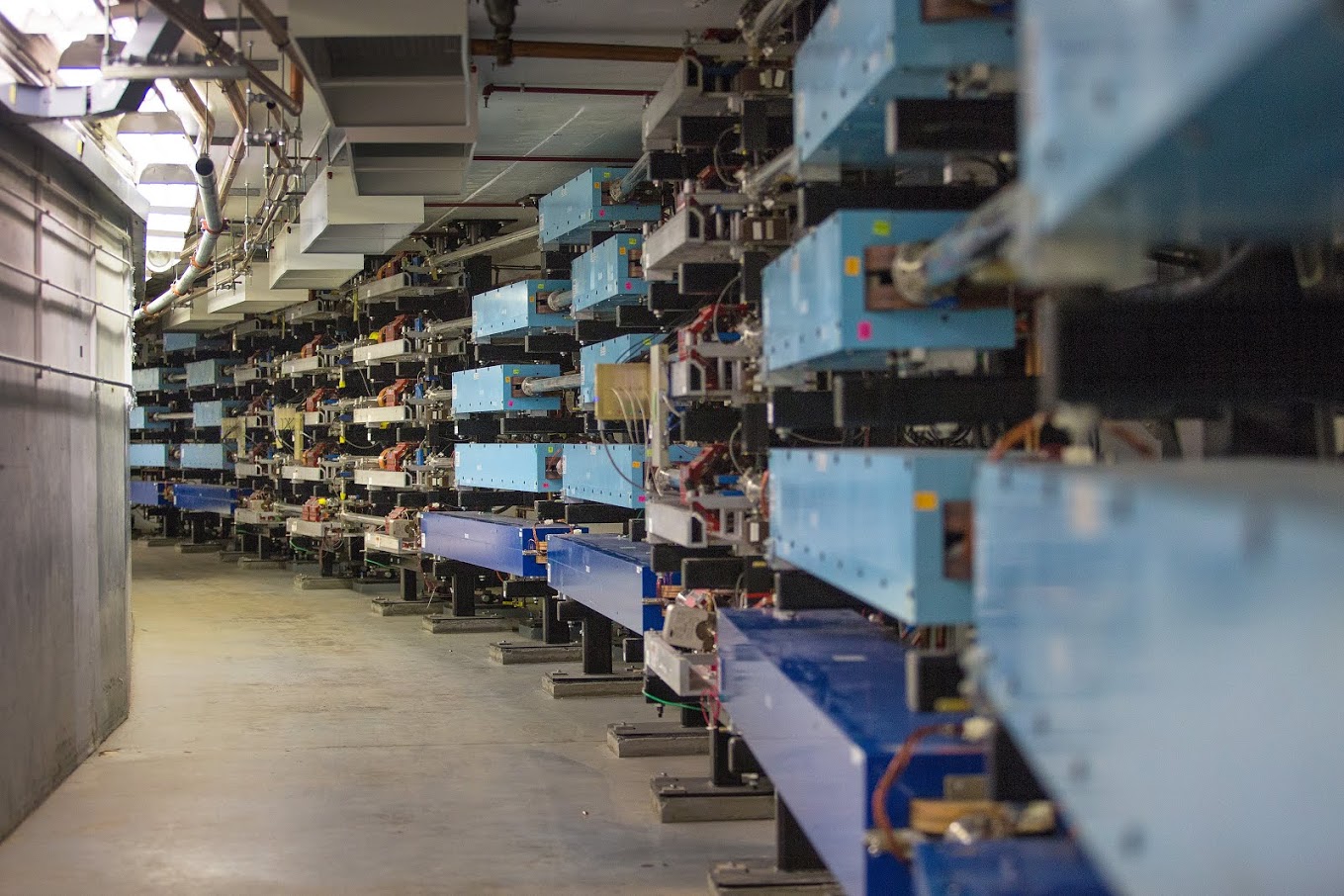 Introduction
 graphs, whole-graph embeddings
Motivation
 application for beam tuning
Method
 representing a beamline as a graph
 graph neural networks (GNNs)
Results
 embeddings, beam test, monitoring stability
Future Work
Tennant
Acknowledgements
Theo Larrieu and Daniel Moser
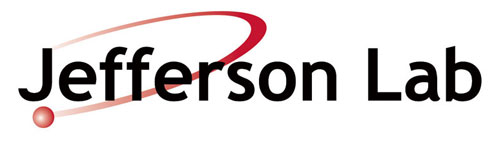 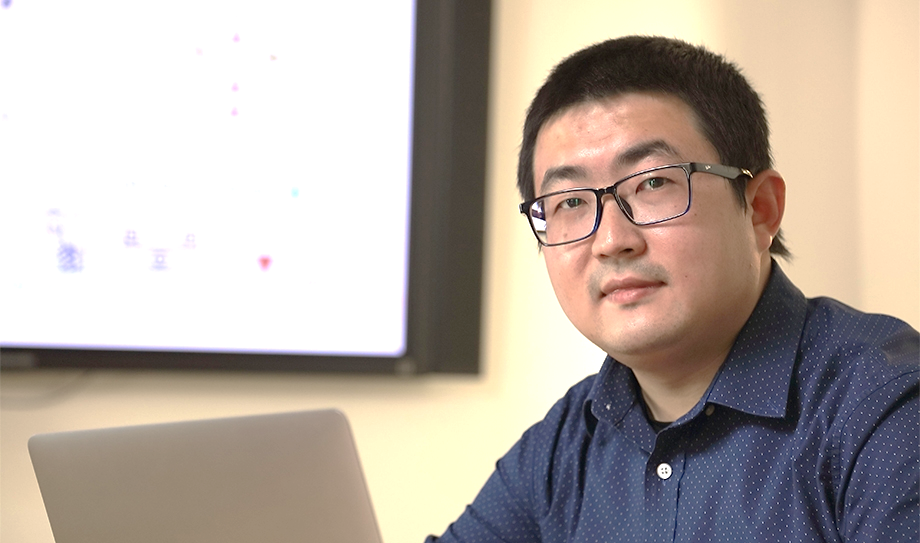 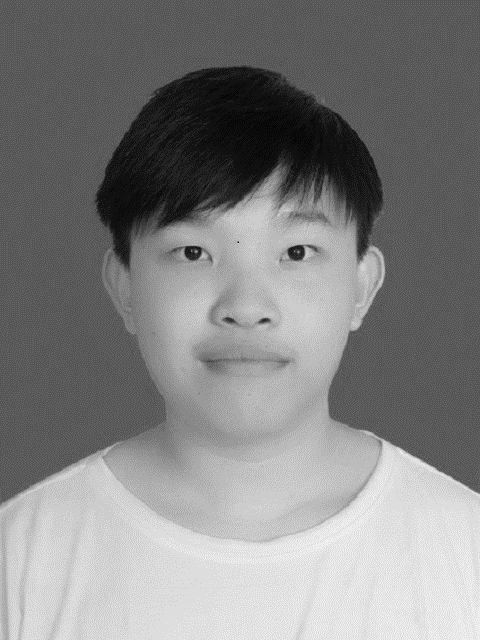 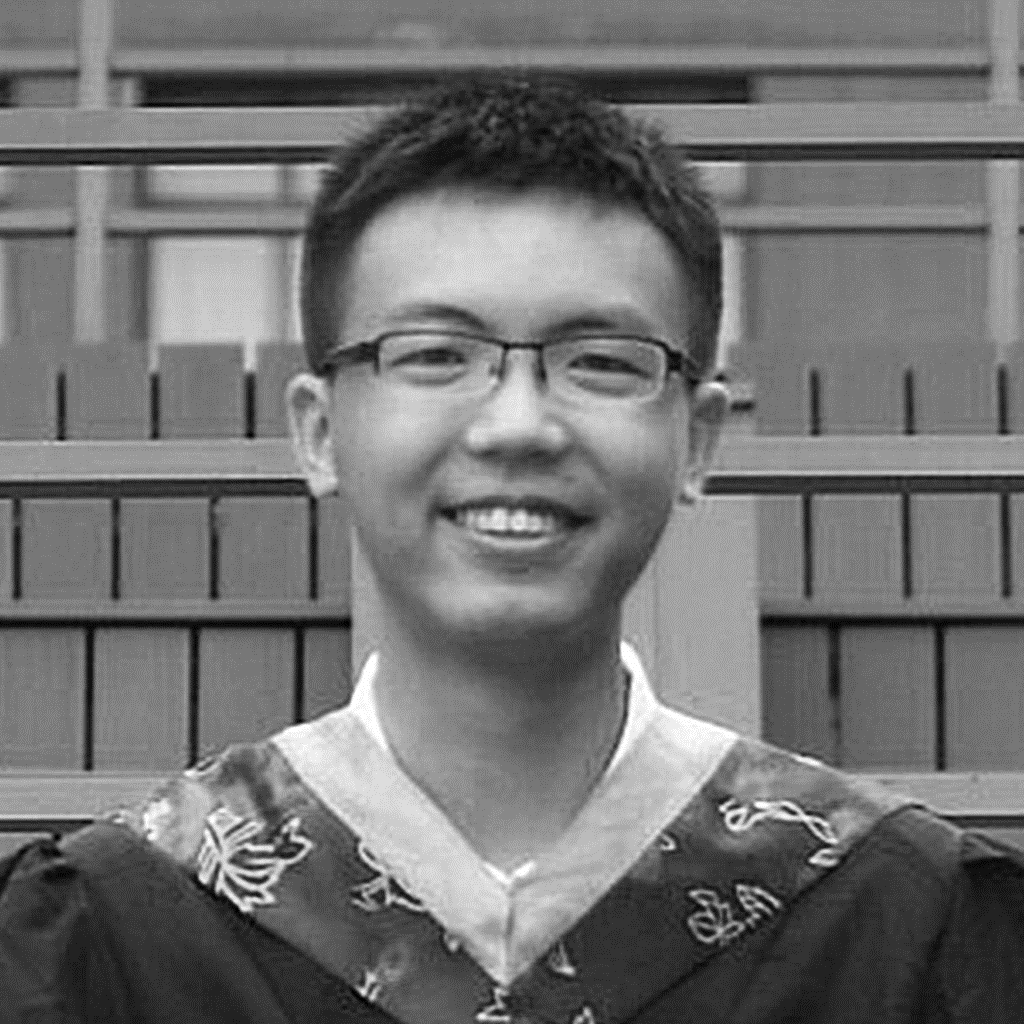 Dr. Jundong Li                                 Song Wang                                  Zhiming Xu
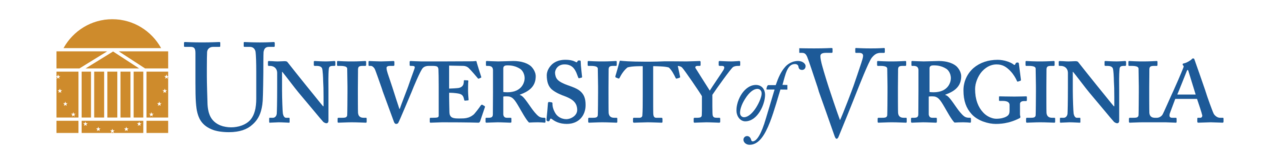 Tennant
Introduction: What is a Graph?
graphs are a general language for describing and analyzing entities with relations/interactions
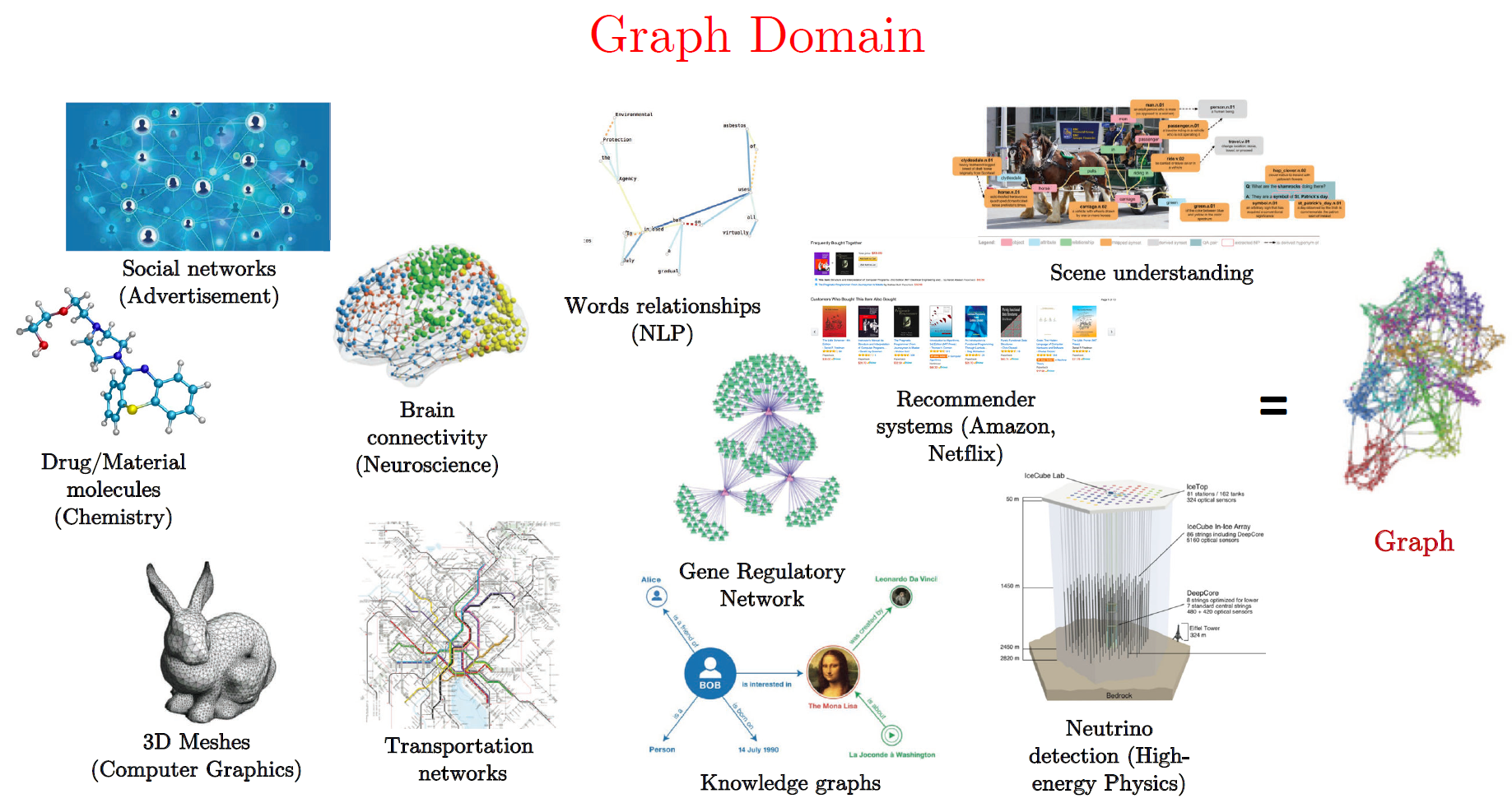 (courtesy X. Bresson)
Tennant
Introduction: Whole-Graph Embedding
represent the state of a beamline at a specific date and time as a graph
embed graph into 2- or 3-dimensions using a graph neural network (GNN)
a GNN provides a framework for defining a deep neural network on arbitrary graph data
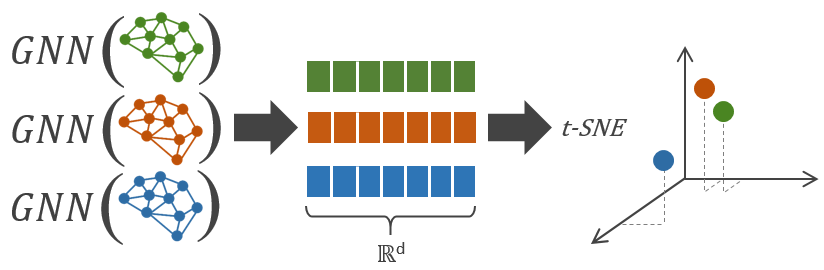 Tennant
Motivation: Application for Beam Operations
visualize the underlying distribution/pattern of beamline states
use cluster analysis to identify regions of parameter space
make changes to machine and observe trajectory in latent space
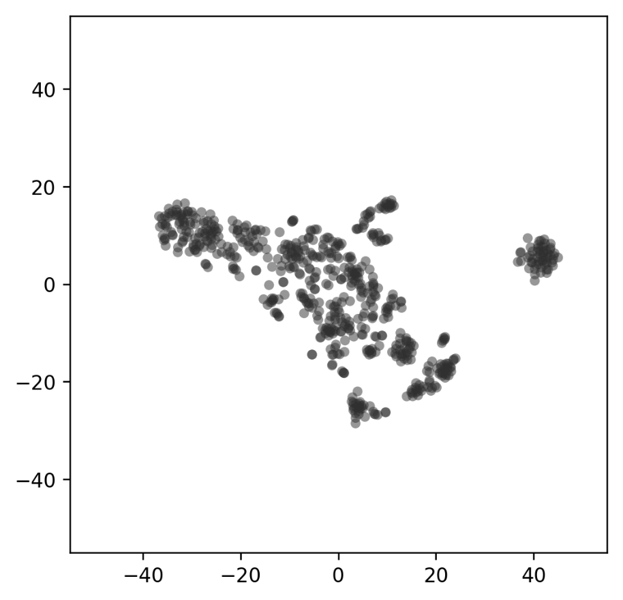 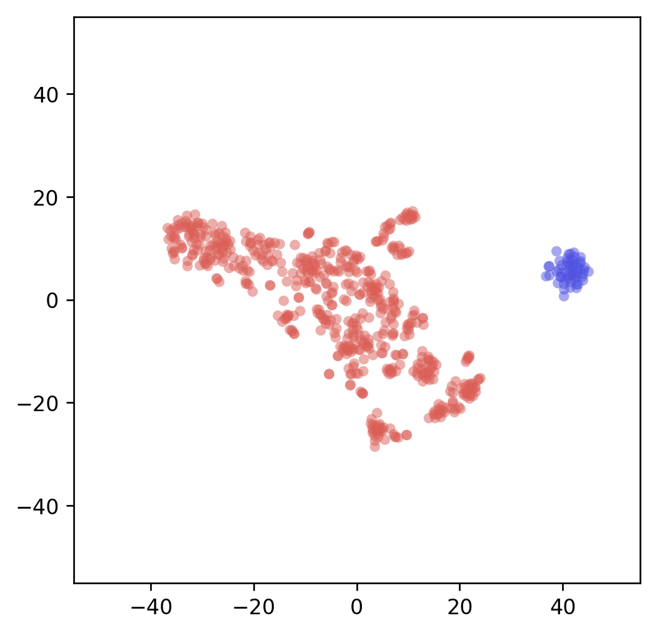 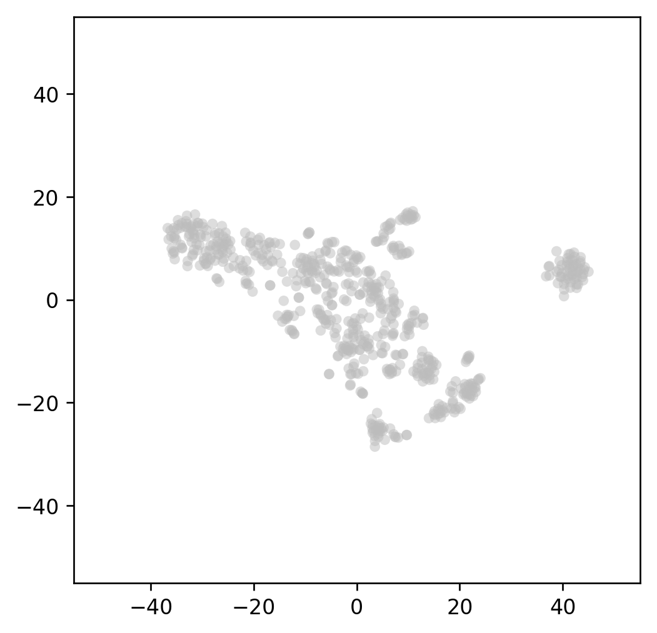 good
6
5
4
7
3
bad
1
2
provides a data-driven framework with visual feedback to more quickly converge to known optimal beamline configurations
Tennant
Method: Beamline-to-Graph
1.15 m
1.15 m
0.90 m
2.15 m
1.25 m
quad B
quad C
BPM B
BPM A
cavity A
quad A
BEAMLINE
GRAPH
A
A
C
A
B
B
= quadrupole magnet
= accelerating cavity
= beam position monitor (BPM)
Tennant
Method: Beamline-to-Graph
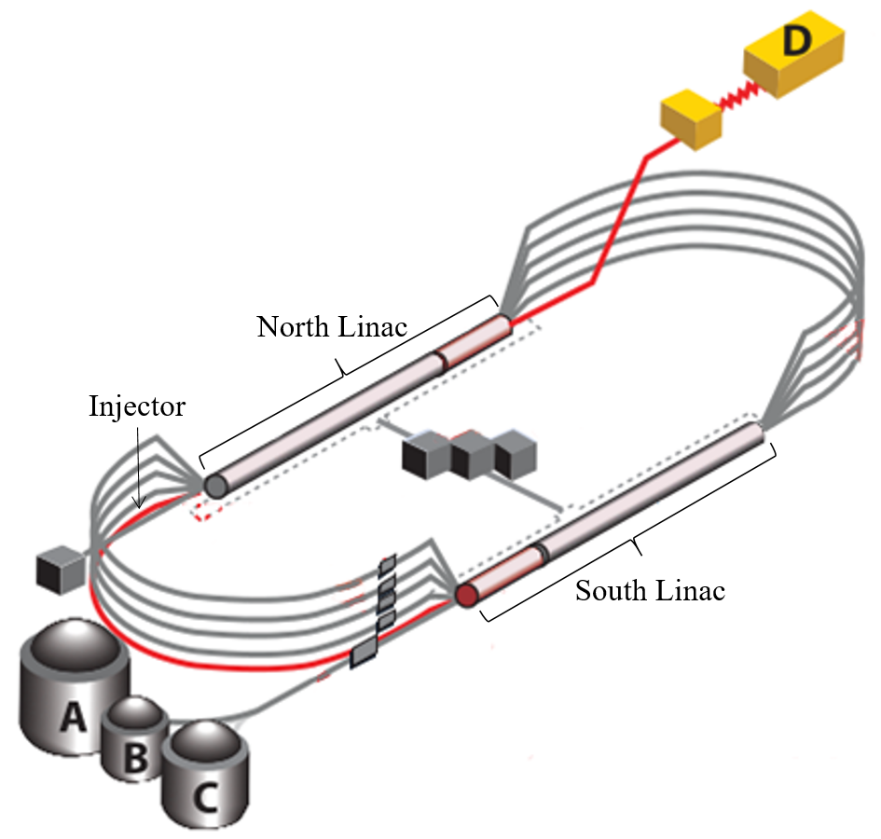 CEBAF is a CW recirculating linac utilizing 418 SRF cavities to accelerate electrons up to 12 GeV through 5-passes 
consider a 95 m portion of the injector
software developed so that:
given a date and time stamp, a beamline is defined from the CEBAF Element Database (CED)
node features are populated by process variables (PVs) stored in the operational archiver
each graph: 11 node types, 206 nodes, 296 node features, and 409 edges
info.dat
defines the node types

meta.dat
lists the number of each node type in the graph

node.dat
[node ID, node name, node type, node attributes]

link.dat
[start node ID, end node ID, edge type, edge weight]
Tennant
Method: GNN Model Training
pre-training the model on a large set of unlabeled data using a technique called self-supervised learning (SSL)
tries to learn as much as possible from the data alone
take advantage of years of operational data stored in the archiver without having to do the expensive task of hand labeling the data
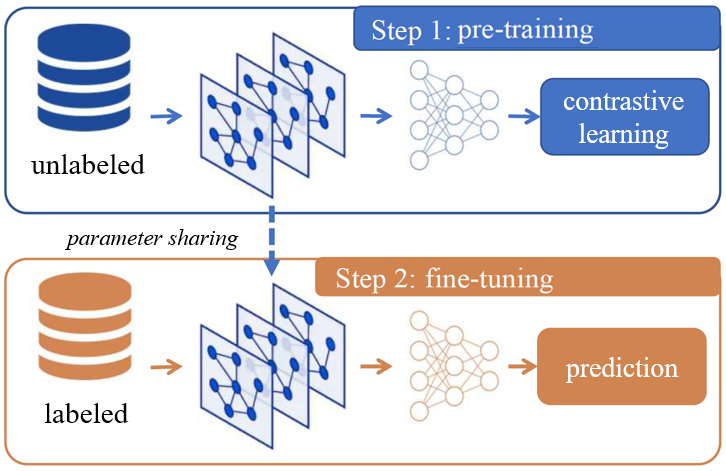 a special class of loss function, known as contrastive loss, maximizes agreement between latent representations from similar graph pairs while minimizing agreement from unlike pairs 
fine-tune the model on the downstream task of classifying good and bad setups using a smaller labeled dataset
a dimensionality reduction to visualize the results in 2D
this same basic workflow is being leveraged to produce state-of-the-art results in natural language processing and vision tasks
Tennant
Applications
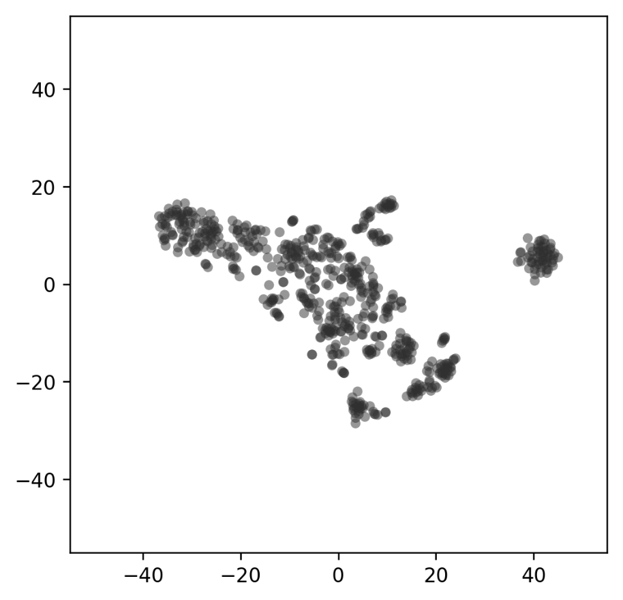 enable data exploration (identifying trends and patterns)
Represent accelerator beamline as a graph
Pre-train a GNN in a self-supervised way
Fine-tune the GNN on a smaller set of labeled data
Scheduled training to maintain performance over time
gain insight into relationships between beamline components (via GNN attention weights)
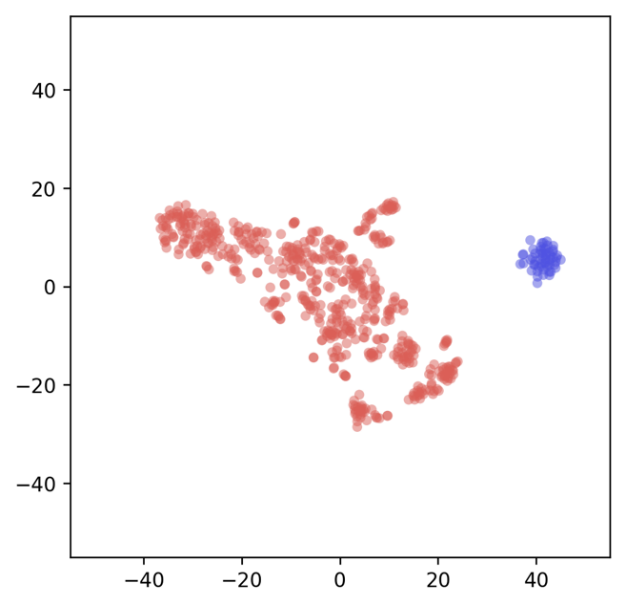 good
identify good and bad regions of parameter space
bad
On-line Tool: provides near real-time feedback on effect of tuning changes
Off-line Tool: more efficient means to optimize a beamline (does not require valuable and limited machine time)
Monitor Stability: plot the beamline configuration in latent space over time
Tennant
Results: Embeddings
a GNN encoder pre-trained on the 2,129 unlabeled graphs from 2021
model fine-tuned on the smaller set of labeled (354 good, 324 bad) graphs
Tennant
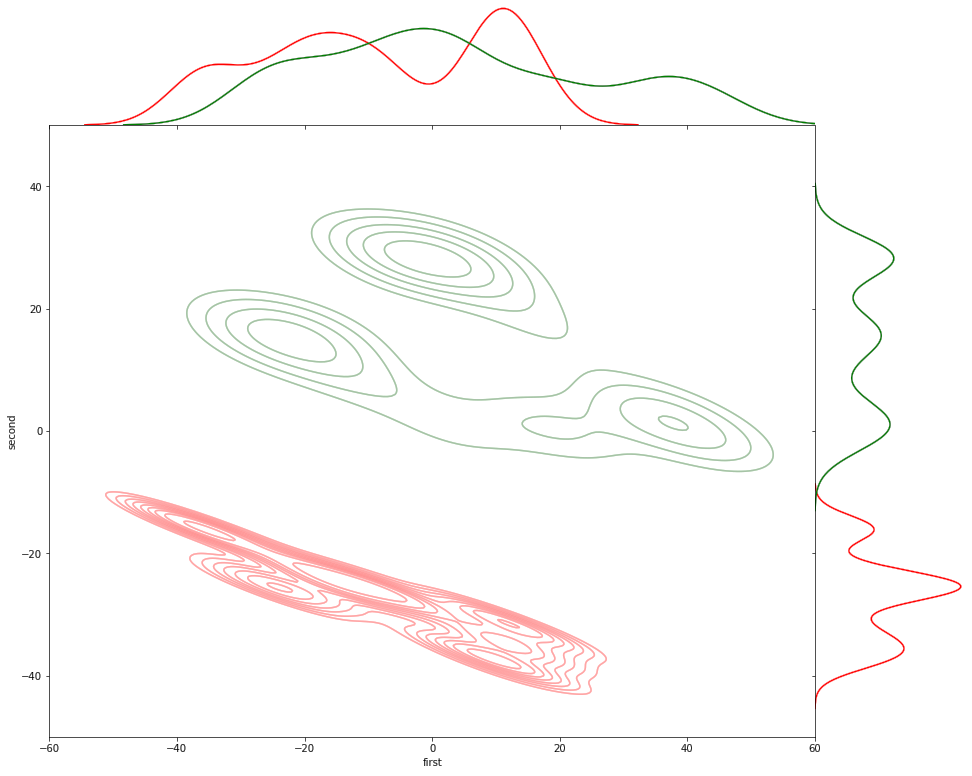 good 
bad
Results: Embeddings
a set of 352 unlabeled graphs representing operations in January 2022 were input to the model and their resulting latent representations plotted
Tennant
good 
bad
Jan. 2022
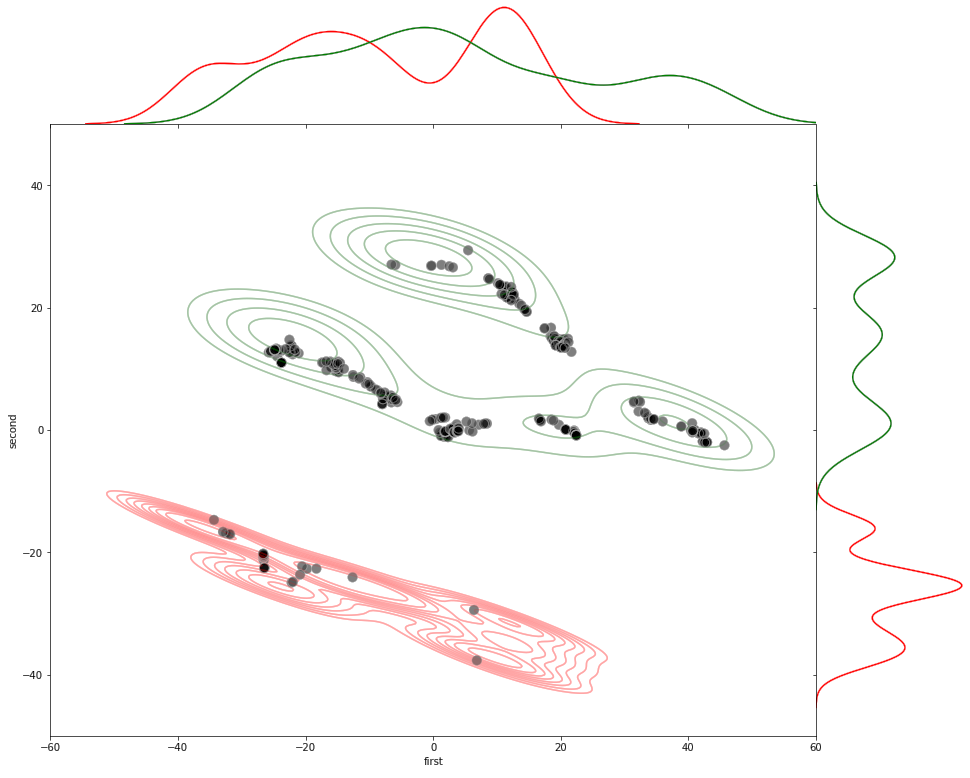 Results: Exploring Model Performance
a GNN outperforms an MLP
preserving structural information greatly enhances performance
too many edges causes performance to deteriorate
may be due to feature over-smoothing
directed edges degrade performance
by construction, edges end on reading nodes  information is not conveyed to other nodes
pre-training in a self-supervised way leads to a more accurate final model
especially when limited, labeled data is available
Tennant
Results: Proposed Beam Test
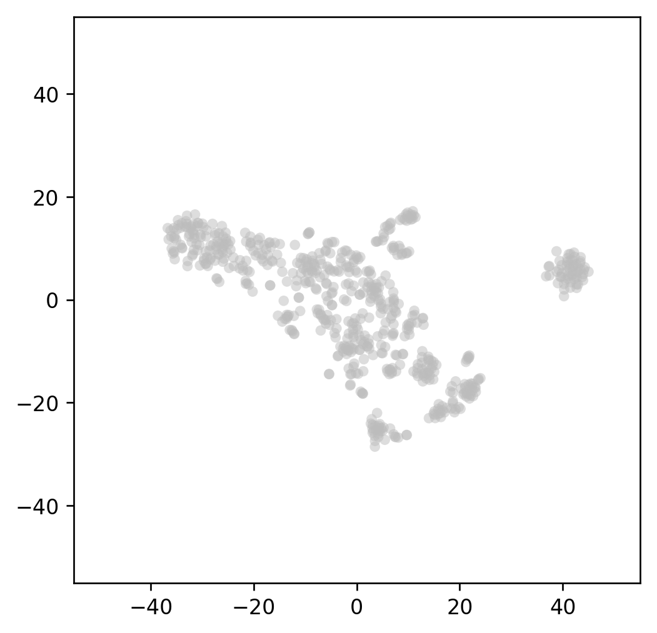 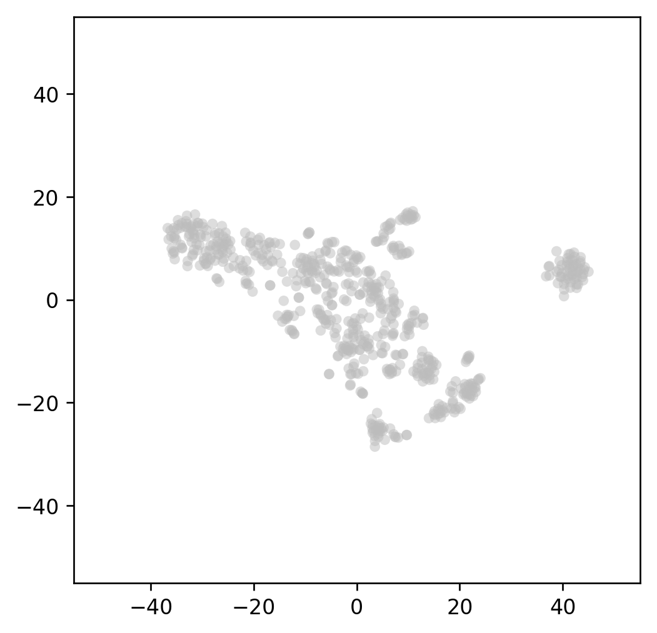 6
5
4
7
7
3
1
1
2
migrate from one injector setup to another in a methodical, incremental way 
use graph embeddings to visualize trajectory through latent space (off-line)
start with a saved injector configuration from Feb. 8, 2022 and make 63 small, incremental changes (starting downstream and working upstream) to reach a configuration from Aug. 30, 2022
Tennant
Results: Injector Configuration Change
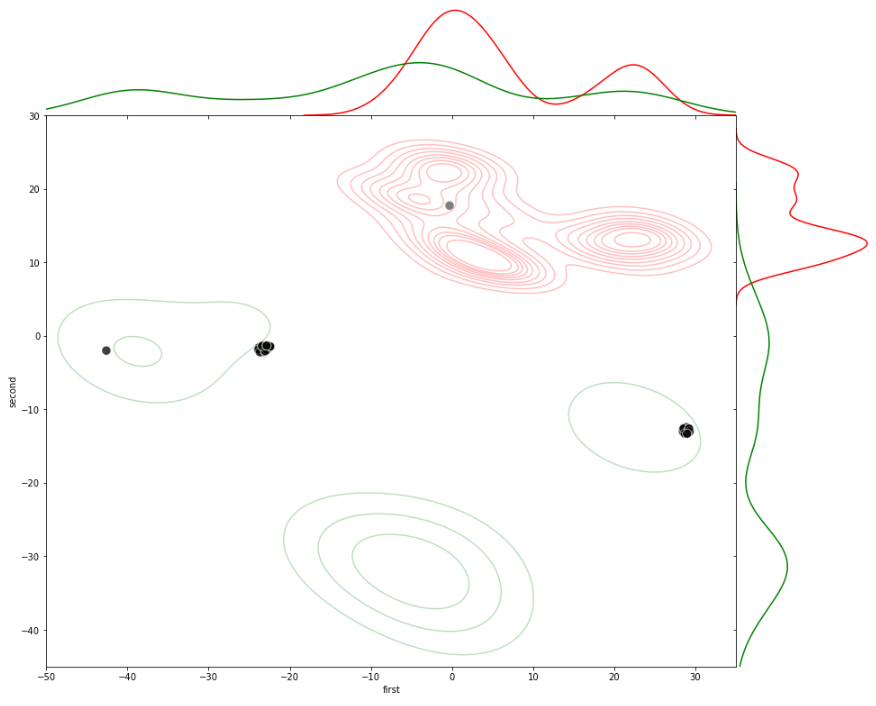 All-Save
02-08-2022
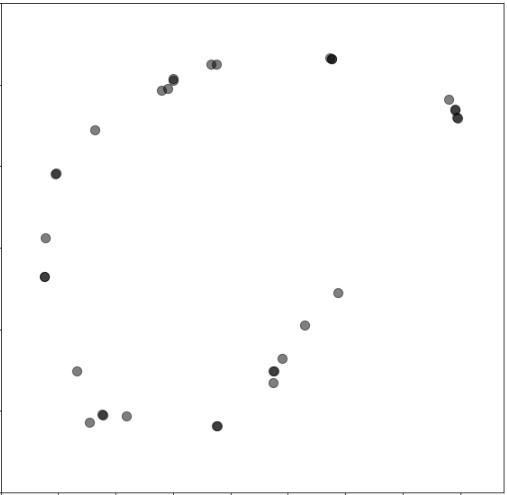 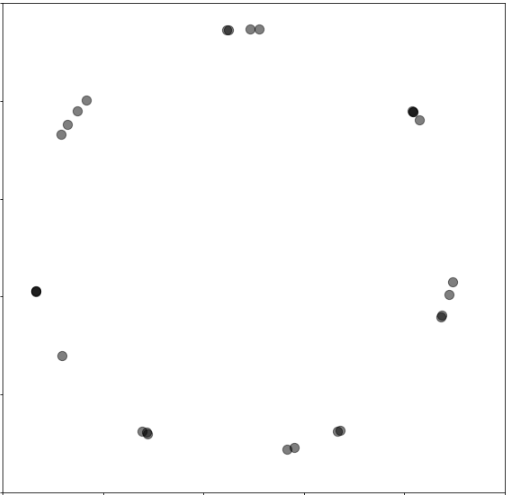 All-Save
08-30-2022
Tennant
Results/Future Work: Addressing Reproducibility and Stability
embeddings provide a way to measure the reproducibility of the machine in a quantifiable way  use an appropriate distance metric in the latent space
embeddings provide a way to monitor system stability
it’s trivial to track one PV over time, but this work provides a means to track a 296-dimensional space over time
consider a tool where a user defines a bounding box of stable/good running  in the background, the beamline configuration is queried every minute, a graph generated, embedded in the latent space, and an alert is sent to operators anytime the system crosses the boundary
can think of it as a “global diagnostic”
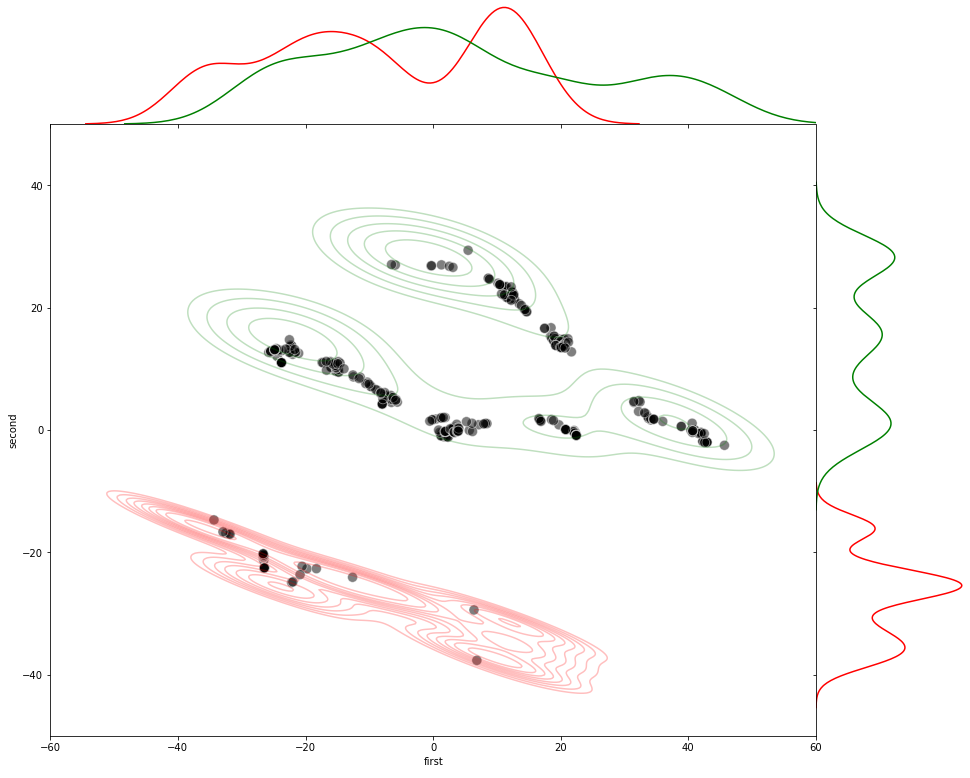 Tennant
Results/Future Work: Monitoring Stability
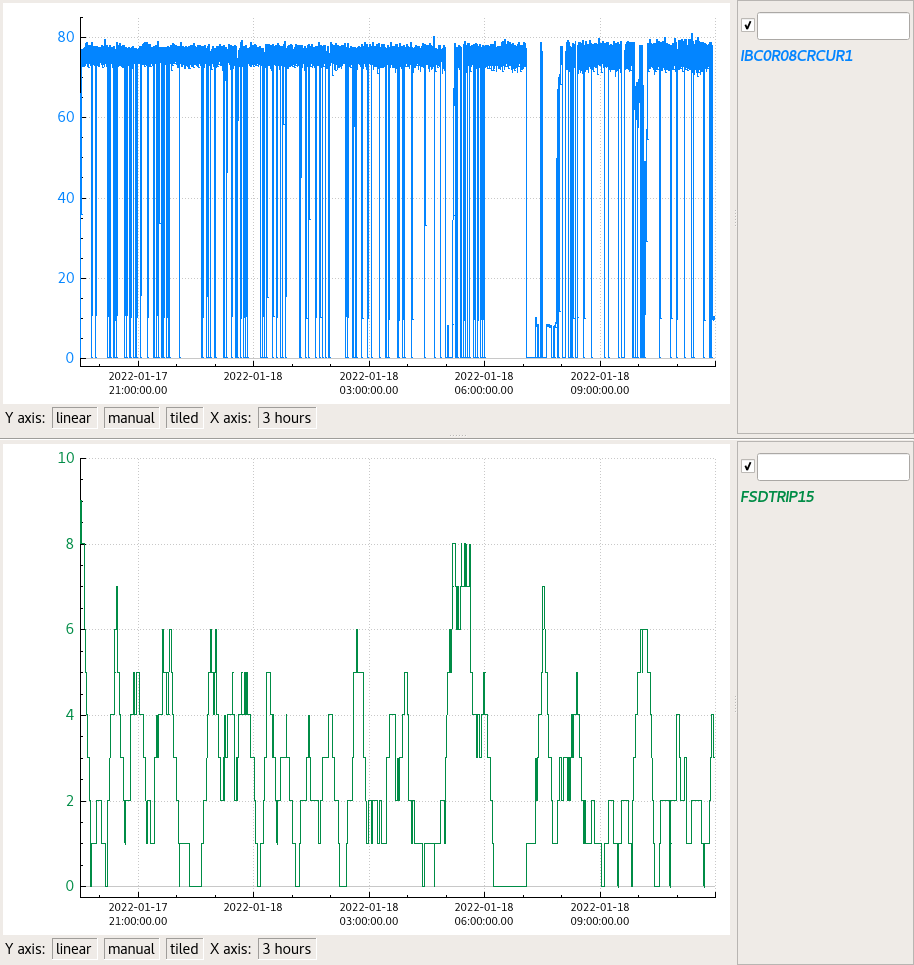 identify a period of stable running and observe associated embeddings
current (mA)
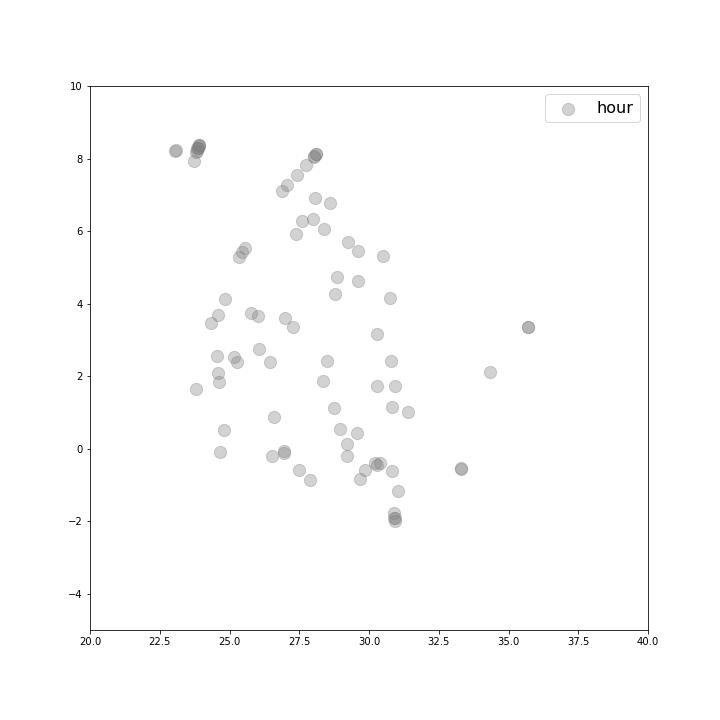 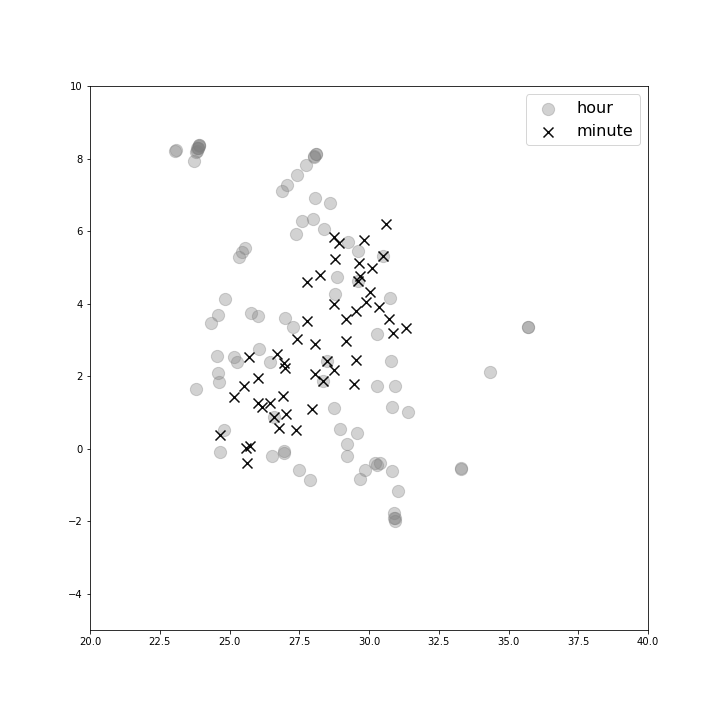 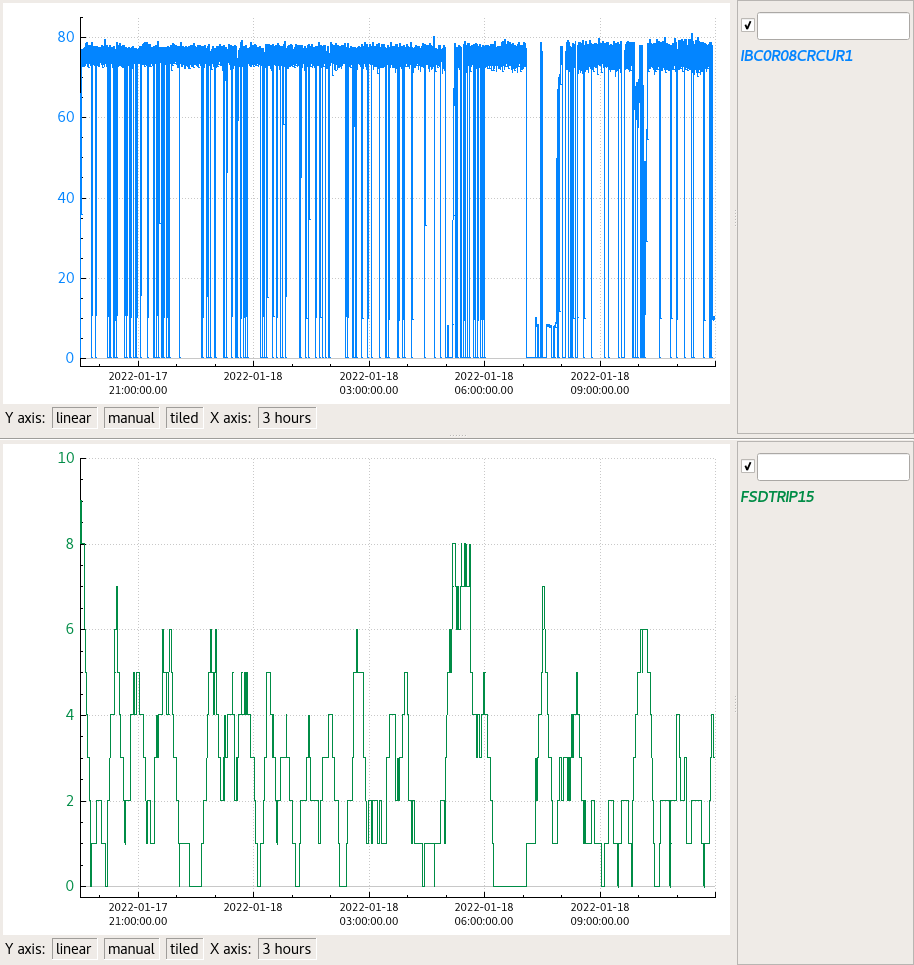 16 hours
16 hours
50 minutes
machine trips
Tennant
Future Work: Off-line Tuning
a user can change setting nodes (left panel) and the resulting beamline state is converted to a graph, embedded, and visualized (right panel)
represents a data-driven approach to converge on settings to place the machine state in an optimal region of parameter space
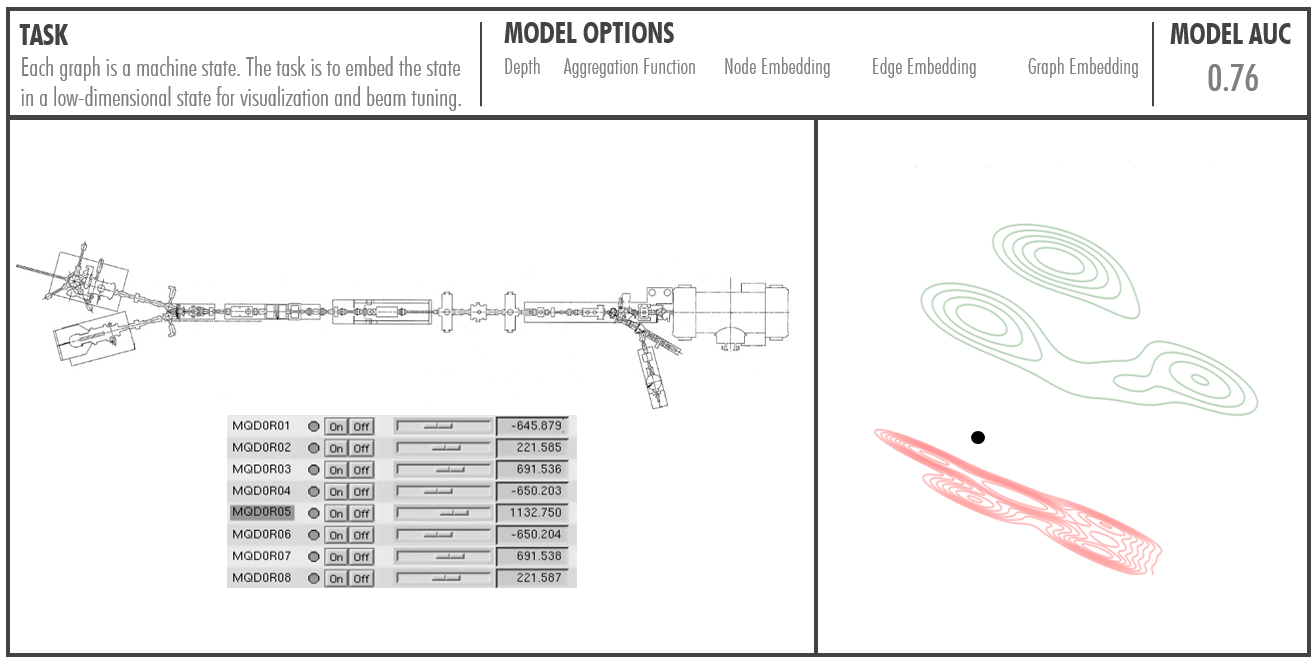 the optimization can be done by hand, using a conventional optimizer, or RL

input graphs must be modified and have reading nodes re-moved
Tennant
Summary
the objective is to leverage deep learning on graph representations of a beamline in order to create a tool for improving the efficiency of beam tuning tasks
encouraging results motivates continued study in this area
developed software to represent a beamline as a graph
developed software to train a GNN
embeddings show clear distinction between good and bad regions in latent space
results of beam test show demonstrated visualizing beamline changes as trajectories in latent space
shows utility for tracking system stability
potential for a powerful off-line tuning tool
provide interpretable explanations
this represents a general framework applicable to any arbitrary beamline
Tennant
Thank You.
tennant@jlab.org